ĐẠO ĐỨC 3
CHỦ ĐỀ 4: GIỮ LỜI HỨA
BÀI 5: GIỮ LỜI HỨA (TIẾT 3)
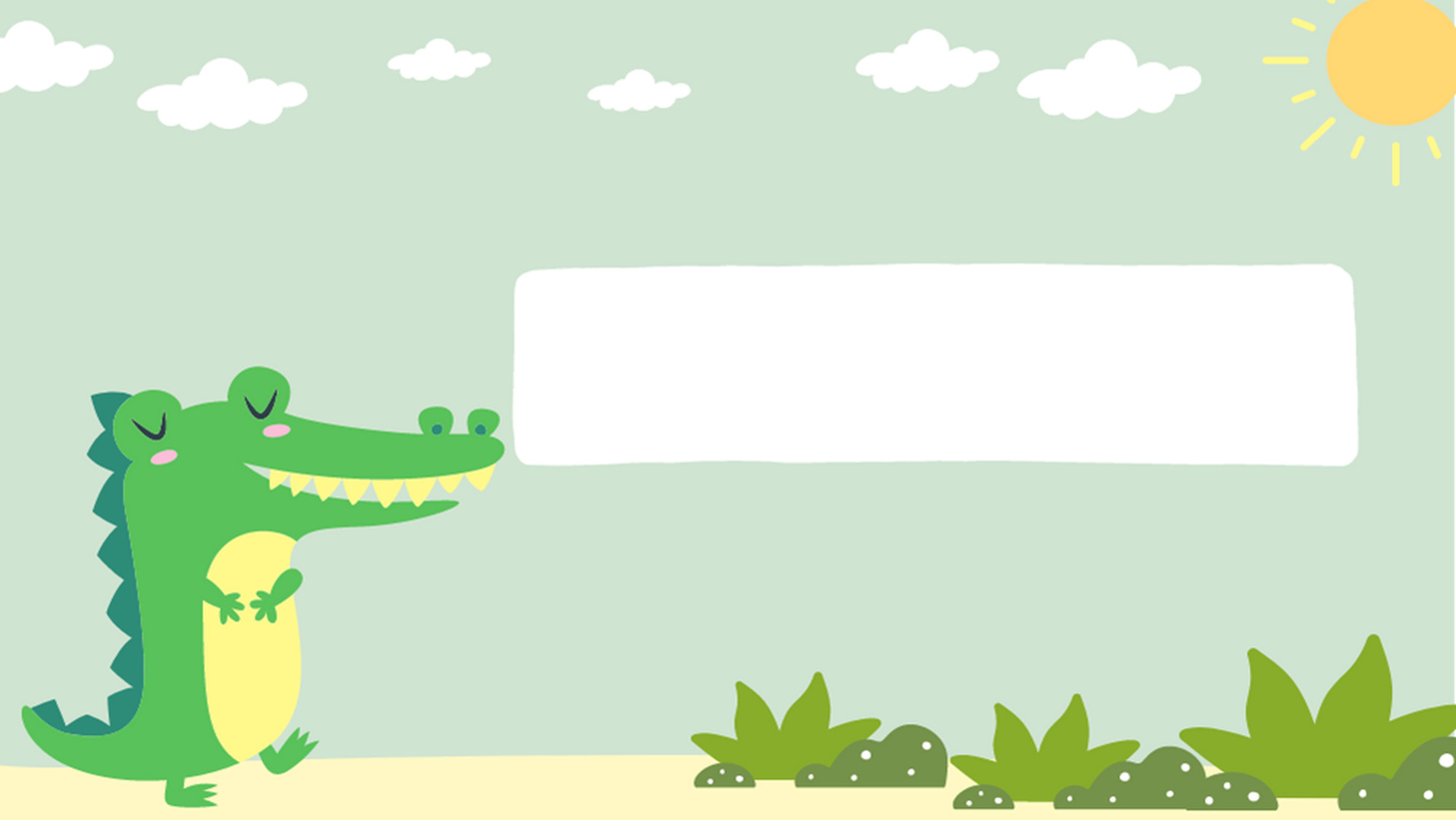 KHỞI ĐỘNG
- Em cảm thấy thế nào khi thực hiện được điều đã hứa?
- Em cảm thấy thế nào khi không thực hiện được điều đã hứa?
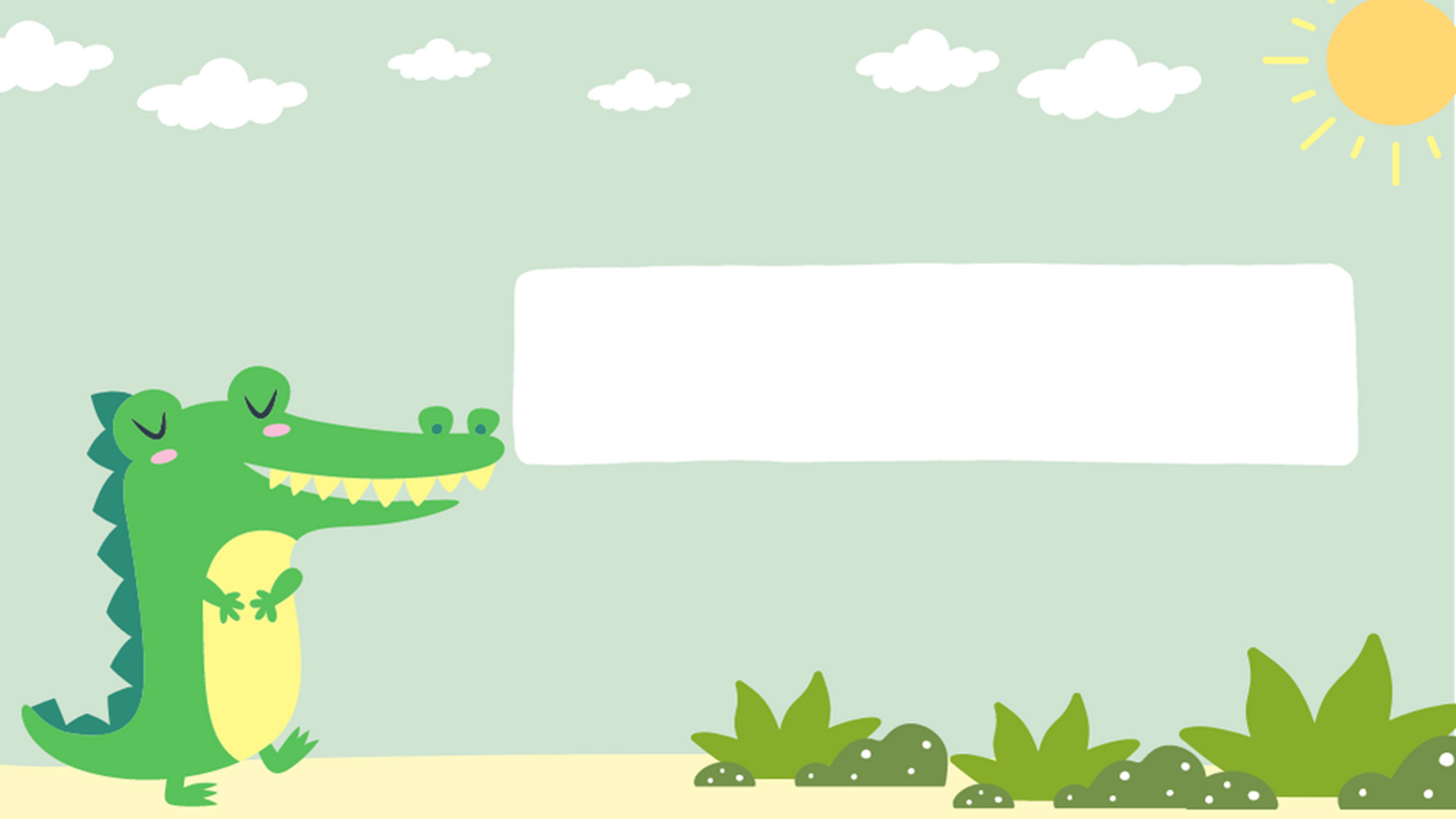 LUYỆN TẬP
Bài 1. Em đồng tình hoặc không đồng tình với ý kiến nào dưới đây? Vì sao?
Thảo luận nhóm đôi
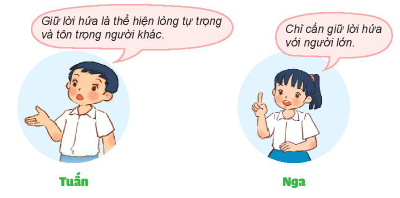 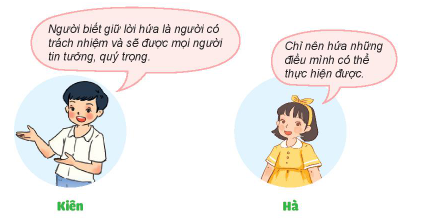 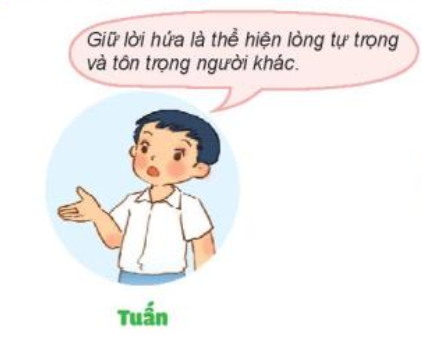 Em đồng tình với ý kiến của bạn Tuấn vì: mỗi lời nói ra đều có tầm quan trọng và sức ảnh hưởng nhất định, đặc biệt là lời hứa. Có trách nhiệm với những lời nói của mình cũng chính là có trách nhiệm với bản thân và người khác.
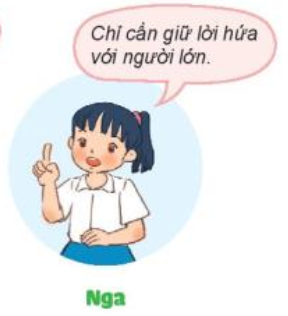 Em không đồng tình với ý kiến của bạn Nga vì dù là trẻ con hay người lớn, chúng ta đều cần giữ đúng lời hứa của mình. Không nên để các em nhỏ học tập những thói quen xấu như thất hứa, hứa suông,...
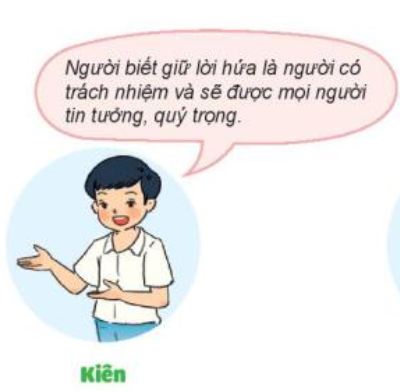 Em đồng tình với ý kiến của bạn Kiên vì khi chúng ta biết giữ lời hứa, mọi người xung quanh sẽ tin tưởng và quý mến chúng ta hơn rất nhiều.
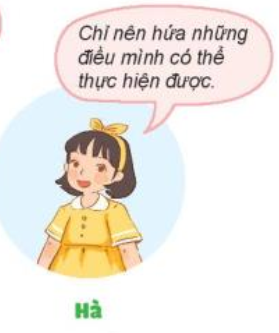 Em đồng tình với ý kiến của bạn Hà vì chỉ hứa những điều mình có thể thực hiện được là có trách nhiệm với bản thân và người mình đã hứa.
Bài 2. Nhận xét về việc giữ lời hứa của các bạn trong mỗi tranh dưới đây:
Thảo luận nhóm đôi
- Bạn nào đã giữ lời hứa?
- Bạn nào chưa giữ lời hứa? Vì sao?
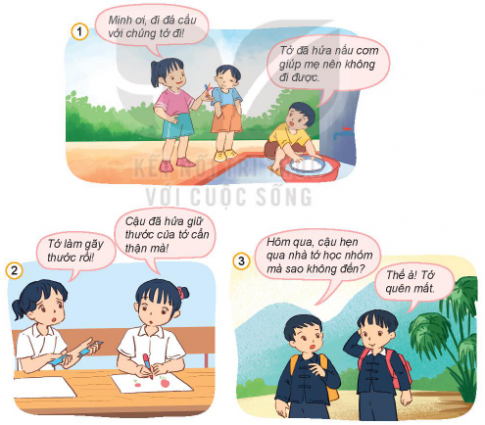 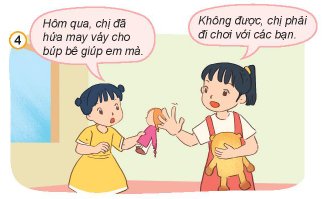 Bài 2. Nhận xét về việc giữ lời hứa của các bạn trong mỗi tranh dưới đây:
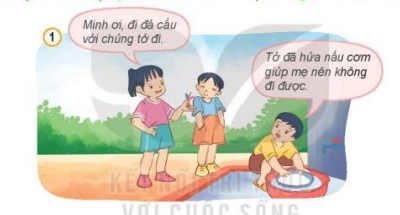 Tranh 1: bạn Minh rất biết giữ lời hứa, dù các bạn đến nhà rủ đi chơi nhưng Minh đã từ chối vì chưa nấu cơm giúp mẹ xong.
Bài 2. Nhận xét về việc giữ lời hứa của các bạn trong mỗi tranh dưới đây:
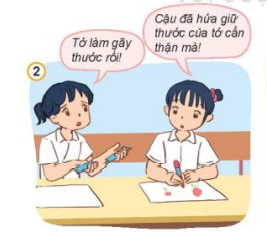 Tranh 2: Bạn nữ chưa giữ lời hứa, vì bạn đã hứa giữ thước cẩn thận nhưng vẫn làm gãy.
Bài 2. Nhận xét về việc giữ lời hứa của các bạn trong mỗi tranh dưới đây:
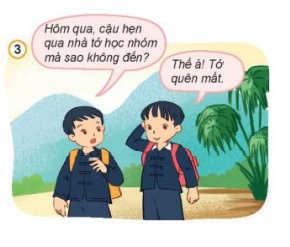 Tranh 3: Bạn nam không giữ lời hứa, vì đã hẹn sang nhà bạn học nhóm nhưng lại không sang.
Bài 2. Nhận xét về việc giữ lời hứa của các bạn trong mỗi tranh dưới đây:
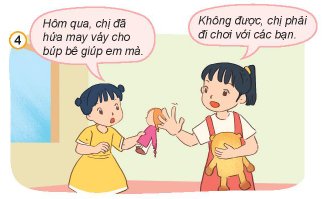 Tranh 4: Chị chưa giữ lời hứa với em, vì chị đã hứa với em may váy cho búp bê giúp em nhưng lại không làm mà đi chơi với các bạn.
Bài 2. Nhận xét về việc giữ lời hứa của các bạn trong mỗi tranh dưới đây:
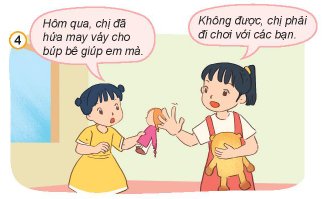 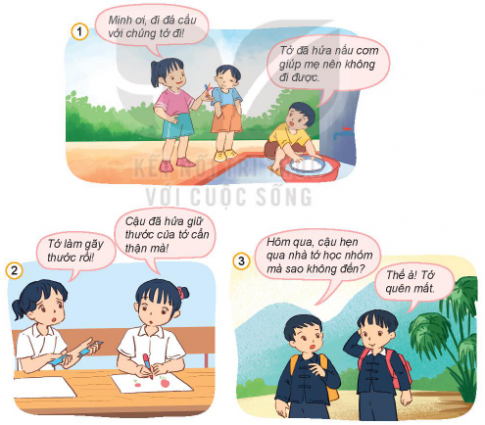 * Kết luận: Người biết giữ lời hứa sẽ được người khác quý trọng, tin cậy và noi theo.
Bài 3. Xử lí tình huống:
- Quan sát tranh trong SGK và nêu nội dung mỗi tình huống trong tranh.
- Thảo luận đưa ra cách ứng xử mỗi tình huống.
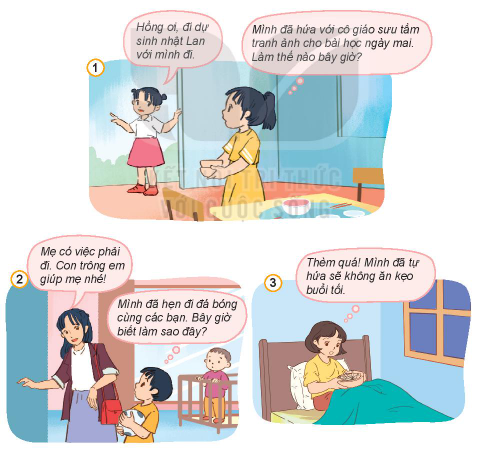 Bài 3. Xử lí tình huống:
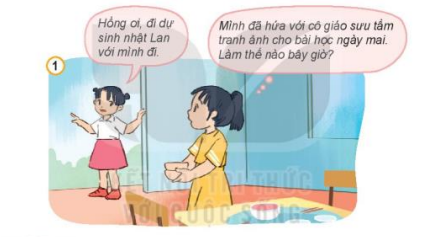 Tình huống 1: nếu em là Hồng, em sẽ nhờ bạn gửi quà sinh nhật của mình cho Lan và ở nhà để sưu tầm tranh ảnh cho bài học ngày mai.
Bài 3. Xử lí tình huống:
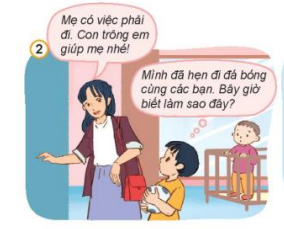 Tình huống 2: em sẽ gọi điện thoại cho các bạn của mình để giải thích lí do và xin lỗi vì không thể đến tham gia cùng các bạn.
Bài 3. Xử lí tình huống:
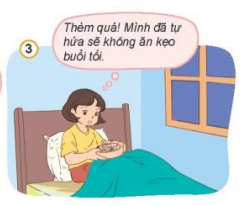 Tình huống 3: em sẽ tự nhắc nhở bản thân rằng nếu ăn kẹo buổi tối sẽ bị sâu răng và cất hộp kẹo đi.
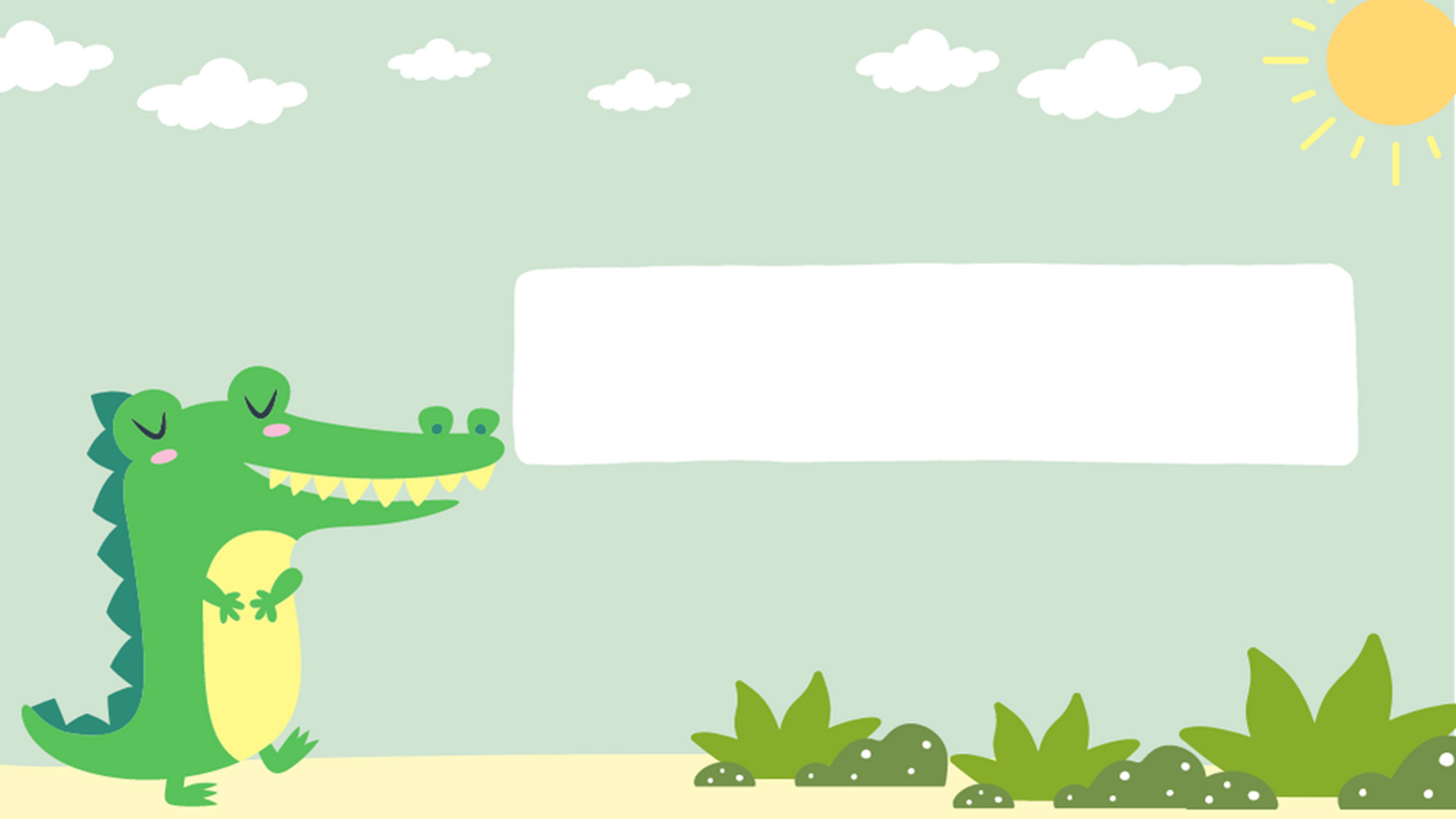 VẬN DỤNG
Câu 1. Chia sẻ về những điều em đã hứa với người khác. Khi đó, em đã thực hiện lời hứa của mình như thế nào? Em cảm thấy như thế nào khi thực hiện hoặc không thực hiện được lời hứa?
Câu 2. Sưu tầm một số câu chuyện về tấm gương biết giữ lời hứa?
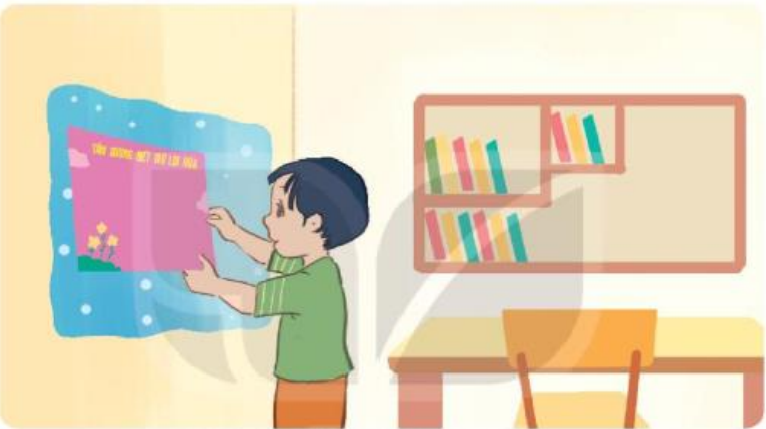 Câu 3. Thực hiện giữ lời hứa trong cuộc sống hàng ngày.
* Giữ từng lời bạn đã hứa và chỉ hứa những lời mà bạn có thể giữ được.
* Dặn dò: Thực hiện giữ lời hứa trong cuộc sống hàng ngày. Chuẩn bị cho chủ đề “Tích cực hoàn thành nhiệm vụ”.
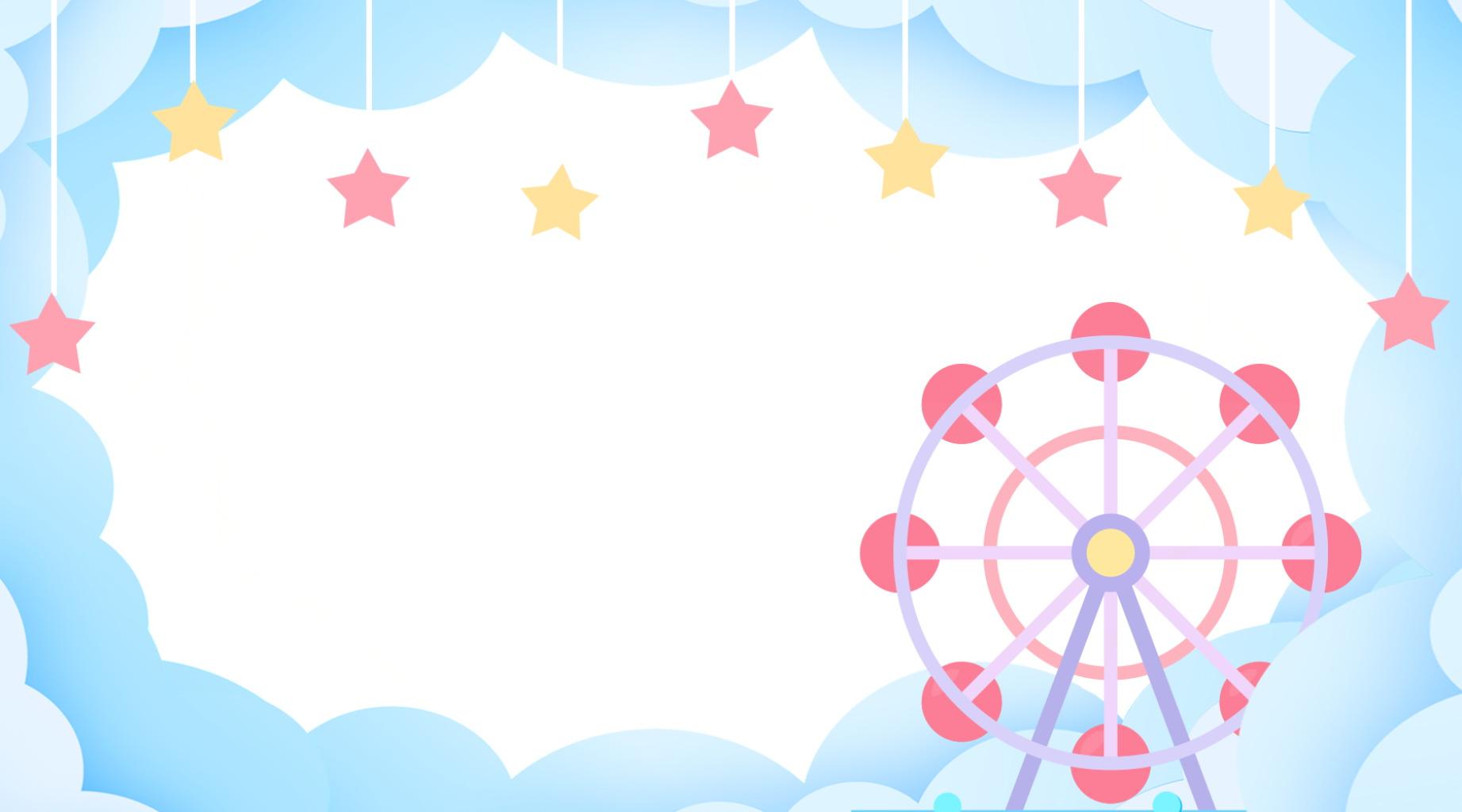 CHÀO TẠM BIỆT CÁC BẠN NHỎ
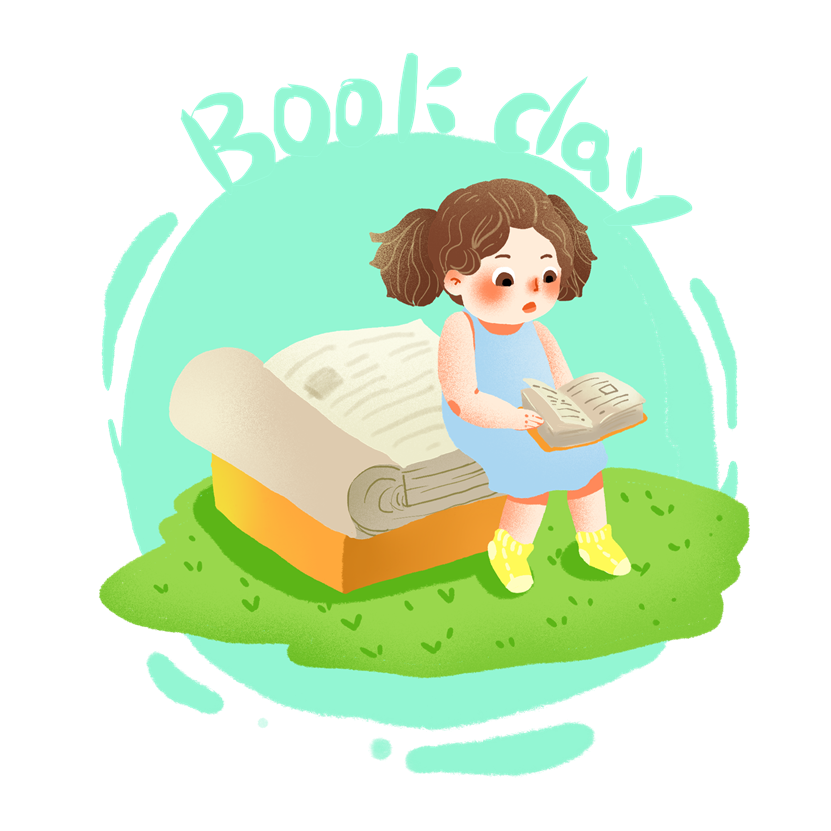 卡/通/教/育/类/模/板